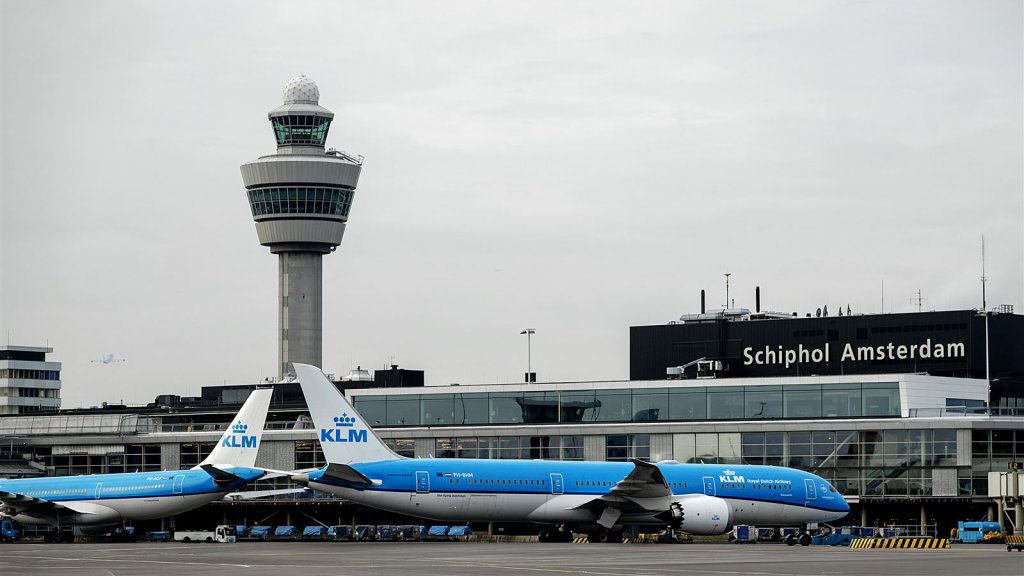 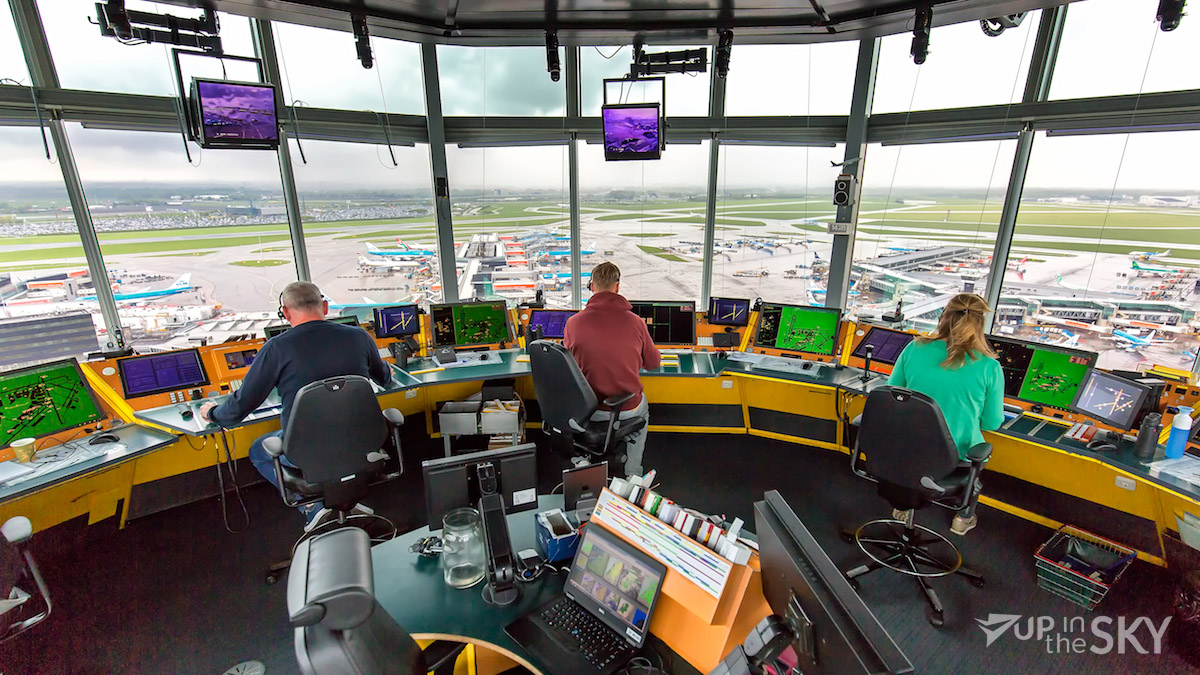 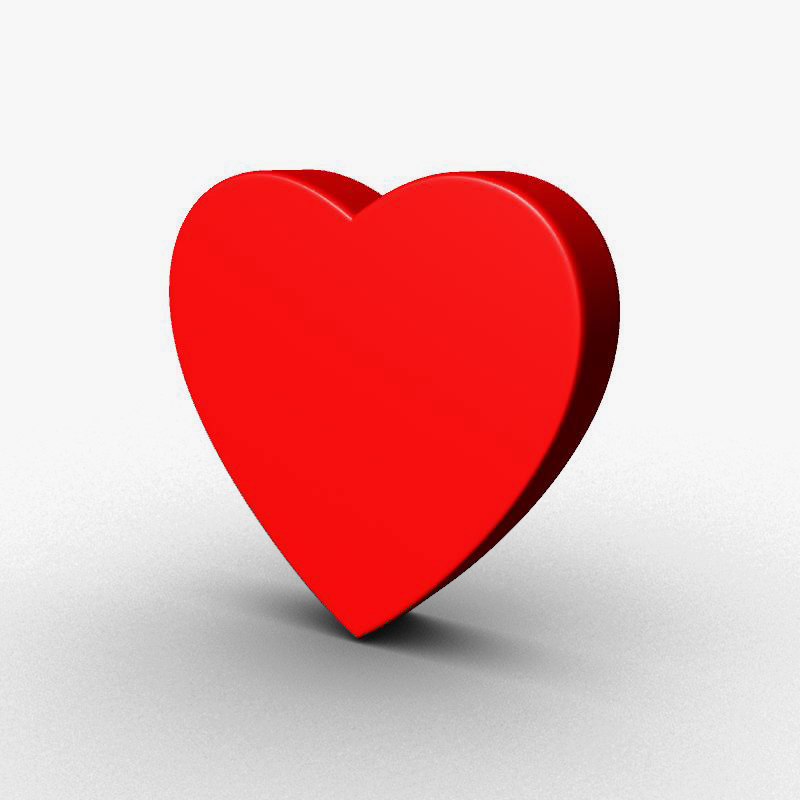 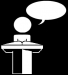 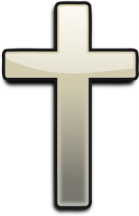 Thema: Wat is je grootste verlangen?
Naar de kern
				Hartbewaking
				Waar zit het gevaar in?
				Verlangens in weer en wind
				Naar de Specialist
				Bewaken
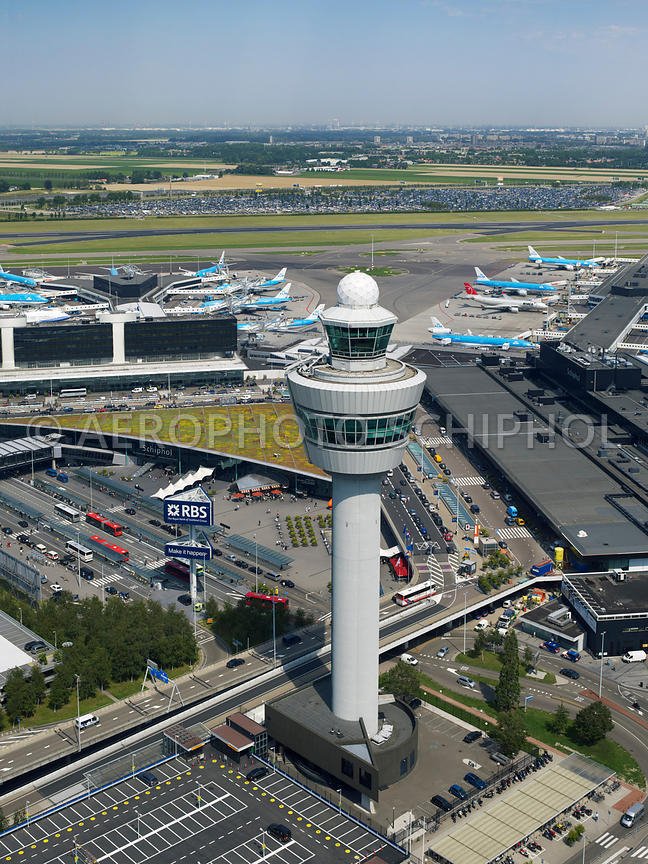 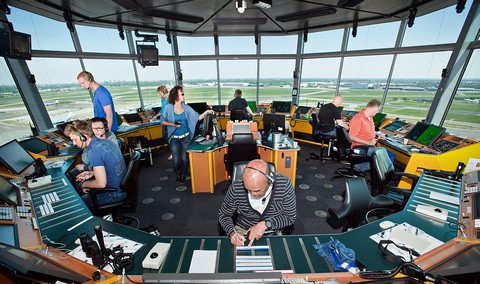 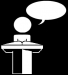 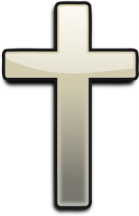 Thema: Wat is je grootste verlangen?
Naar de kern
				Hartbewaking
				Waar zit het gevaar in?
				Verlangens in weer en wind
				Naar de Specialist
				Bewaken
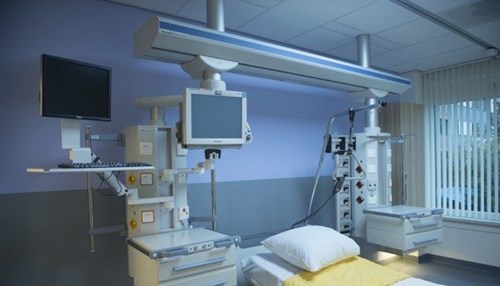 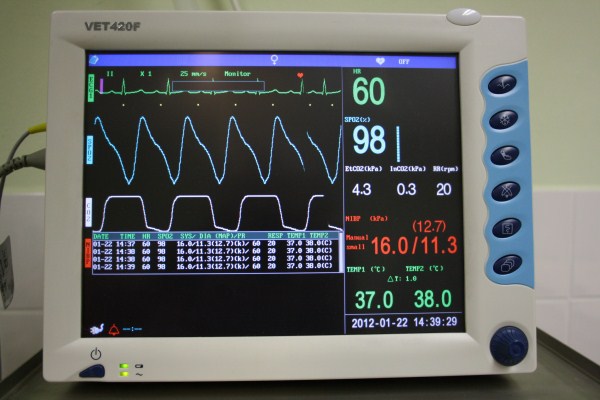 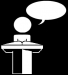 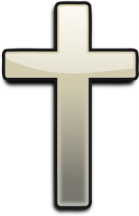 Thema: Wat is je grootste verlangen?
Naar de kern
				Hartbewaking
				Waar zit het gevaar in?
				Verlangens in weer en wind
				Naar de Specialist
				Bewaken
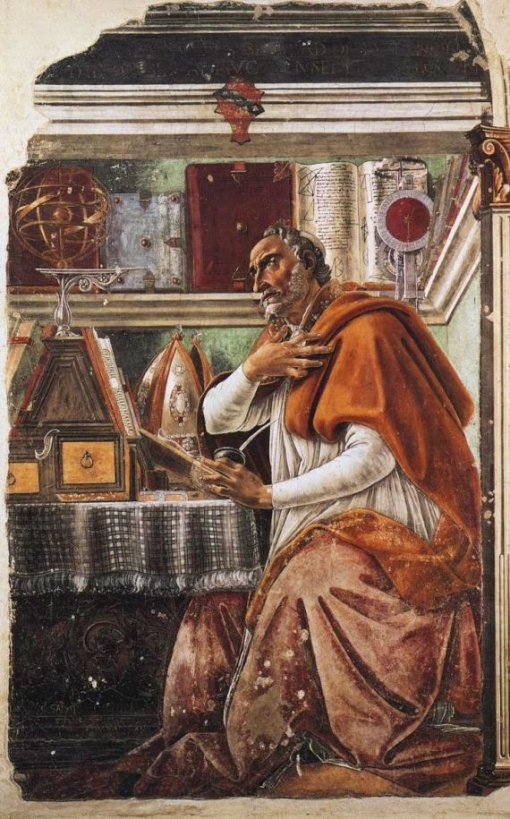 Toen ik … aan het overwegen was om eindelijk de Heer, mijn God te gaan dienen, zoals ik me dat al lang had voorgenomen, toen was ík degene die wilde, ik degene die niet-wilde; ik was het; ik. En ik wilde niet ten volle en ik niet-wilde evenmin ten volle. Daarom vocht ik met mijzelf”
“Wat zijn de verlangens die mijn  leven richting geven? Welke verlangens bepalen mijn keuzes?
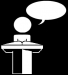 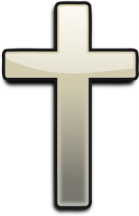 Thema: Wat is je grootste verlangen?
Naar de kern
				Hartbewaking
				Waar zit het gevaar in?
				Verlangens in weer en wind
				Naar de Specialist
				Bewaken
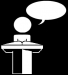 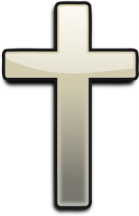 Thema: Wat is je grootste verlangen?
Naar de kern
				Hartbewaking
				Waar zit het gevaar in?
				Verlangens in weer en wind
				Naar de Specialist
				Bewaken
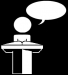 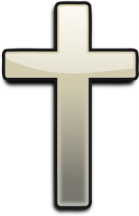 Thema: Wat is je grootste verlangen?
Naar de kern
				Hartbewaking
				Waar zit het gevaar in?
				Verlangens in weer en wind
				Naar de Specialist
				Bewaken
Begin met de vraag: wat zijn de verlangens die mijn leven richting geven en mijn  keuzes bepalen?

Breng je hart bij God, als een kostbaar     
    sieraad bij de bank in de safe

Wordt als Maria: zit aan de voeten van de 
    Heer (de tijd nemen voor Hem) en laat Hem 
    op je inpraten

Kruip niet in je schulp voor secularisatie; laat 
    je hart vrijmoedig een bron zijn waar het 
    leven met de Heer fris en helder uit vloeit en  
    de omgeving vruchtbaar maakt.

-   laat je verlangen naar God sterker worden